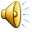 Vendi im
Pune me projekt
Shqiperia ime
Bregdeti, krenaria e vendit tim
Skrapari
Skrapari,nje prej  vendeve  qe Zoti e ka bekuar duke I falur kaq shume bukuri!!!
Skrapari
Durresi
Durresi
Fieri
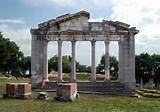 Dibra
Banishti
LIQENI
Dibra
Dibra
Berati
Berati
Gjakova
Gjakova
Gjakova
Gjirokastra
Prizreni
Gjilani
Korca
Korce
Permet
Permet
Lezhe
Pogradeci
Puka
Saranda
Saranda
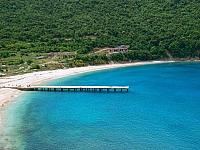 Saranda!
Tropoja
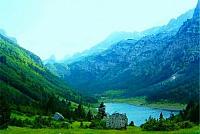 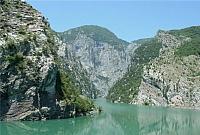 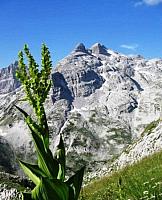 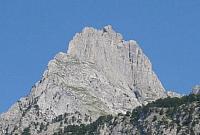 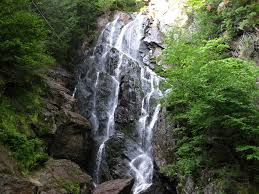 Festat ne Shqiperi!!!